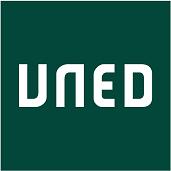 Entendiendo las balanzas fiscales en España
Dr. D. Pedro Cortiñas Vázquez
Profesor de Economía Aplicada y Estadística de la UNED
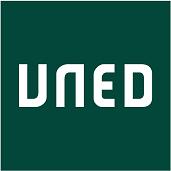 Entendiendo las balanzas fiscales en España
¿Qué son las Balanzas Fiscales?

Las balanzas fiscales son un instrumento de medida cuyo objetivo es contribuir al análisis de la dimensión territorial del Sector Público Estatal

El objetivo de las Balanzas Fiscales es poner de manifiesto los flujos financieros entre los agentes económicos que tienen un centro de interés en el ámbito territorial de una Región (en España Comunidad Autónoma) con la Administración Central

Instrumento de información económica que imputa territorialmente los ingresos y gastos del sector público en un periodo de tiempo y calcula el saldo fiscal resultante en cada territorio
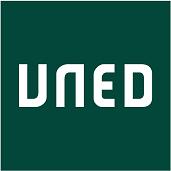 Entendiendo las balanzas fiscales en España
Estado del arte en España

Desde el año 1960 ha habido más de 40 estimaciones de balanzas fiscales.

Oficialmente, en España se han presentado dos veces: 

Las balanzas fiscales presentadas por el IEF 15 de julio de 2008, dónde se llevó a cabo un ejercicio de gran amplitud presentándose 6 balanzas fiscales diferentes en función de la metodología aplicada, 4 con la metodología de carga beneficio y 2 con la metodología de flujo monetario. El año de referencia es 2005.

Y el Informe sobre la dimensión territorial de la actuación de las Administraciones Públicas, donde se presenta se presenta una metodología para la construcción de un Sistema de Cuentas Públicas Territorializadas (SCPT) elaborado desde la óptica carga-beneficio. Referido a 2005 y pendiente la presentación para 2011. Con esta metodología se supera el concepto de Balanza Fiscal.
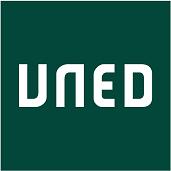 Entendiendo las balanzas fiscales en España
Problemática de las balanzas fiscales


No existe una metodología única 

Dificultades metodológicas que no se pueden subsanar.

Disparidad de resultados por diversidad de criterios.

Ausencia de series históricas.
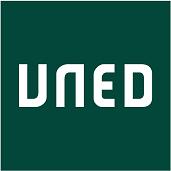 Entendiendo las balanzas fiscales en España
Principales metodologías

Carga-beneficio 
La primera es la del enfoque de carga-beneficio, que es aquél en el que los ingresos se imputan al territorio donde residen las personas que finalmente soportan su carga (incidencia económica o efectiva), al margen de quién sea y dónde residan las obligadas legalmente a pagar (incidencia legal o formal), mientras que los gastos se imputan al territorio en que residen las
personas a las que van destinados los servicios públicos o las transferencias públicas que financian, al margen del territorio en que se producen tales servicios o se pagan tales transferencias.
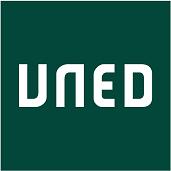 Entendiendo las balanzas fiscales en España
Principales metodologías

Flujo monetario

La segunda es la del enfoque del flujo monetario, en función del cual los ingresos
tributarios se imputan al territorio donde se localiza la capacidad económica sometida a gravamen (objeto imponible), que puede ser la renta, la riqueza o el consumo, y los ingresos no tributarios al territorio donde tiene lugar el pago por las unidades que lo realizan, mientras que los gastos se imputan, en el caso de las operaciones de bienes y servicios (consumo final; consumo intermedio y formación bruta de capital) al territorio donde tiene lugar el gasto y, en el caso de las operaciones de distribución, al territorio donde se efectúan las mismas (remuneración de asalariados, subvenciones, prestaciones sociales, transferencias corrientes y de capital).
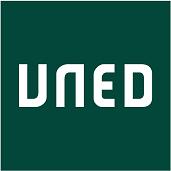 Entendiendo las balanzas fiscales en España
Recursos sobre Balanzas Fiscales


http://www.lamoncloa.gob.es/NR/rdonlyres/7799A507-C58E-4572-BE29-EC87EE6CBDDA/89951/150708Balanzasfiscales.pdf


http://www.meh.es/Documentacion/Publico/GabineteMinistro/Varios/BalanzasFiscalesCCAA.pdf


http://www.ief.es/documentos/noticias/2014_SCPTPropuestaMetodologica.pdf